Assistant Lecturer: Ola Ali Nassr 
MSc Clinical Pharmacy 
Strathclyde University
12 Nov 2015
E-mail: ola.nassr@uomustansiriyah
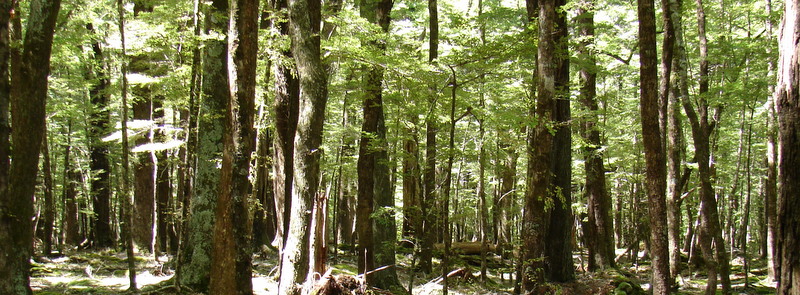 General overview of musculoskeletal anatomy
 The skeletal system of the human body is composed of 206 bones. 
At the point of contact between two or more bones, an articulation (joint) is formed. 
This system of bones and joints maximizes movement while maintaining stability. 
There are two basic types of joints: 
• Synovial joints: allow considerable movement (e.g., shoulder or knee) 
• Fibrocartilaginous joints: are completely immoveable (e.g., the skull) or permit only limited motion (e.g., spinal vertebrae) 
4. Bones and joints cannot move by themselves. 
5. The integrity of the musculoskeletal system depends on the interaction between skeletal muscle and bones, and coordinated movement is only possible because of the way muscle is attached to bone.
Tendons attach the end of the muscle to the bone or another structure on which the muscle acts. To perform such a function, tendons are composed of very dense fibrous tissue. Joints require additional stability and support. 
Strong bands of fibrous tissue known as ligaments bind together bones entering a joint to provide this additional support and stability. 
It is often the integrity of the connecting structures that are damaged in a musculoskeletal injury. 
The simplified diagram of the medial aspect of the knee joint in Fig. 9.1 illustrates the relationship of the connective structures to the skeleton and musculature. 
The knee joint is an example of a synovial joint. 
The femur, tibia, and fibula do not touch each other because they are covered with articular cartilage and separated by the synovial cavity. 
The knee joint also contains bursae, small fluid sacs, that provide protection at points in the joint where friction or pressure is high. These can become inflamed, leading to bursitis.
History taking
 Obtaining an accurate history from the patient should provide enough information to determine whether the injury is within the scope of a community pharmacist. 
By the very nature of acute musculoskeletal injuries, if someone manages to come into the pharmacy, then the injury is unlikely to be serious.
 Information gathering should concentrate on 
when the problem occurred, 
what precipitated it, 
the level of discomfort, 
any restriction in range of motion, and
 whether the symptoms are worsening.
Acute low back pain
 Background 
Low back pain is experienced in the lumbosacral area of the back, between the bottom of the ribs and the top of the legs. 
Acute back pain is classified as episodes lasting 6 weeks or less and
 chronic if symptoms persist beyond 6 weeks.
 Over 50% of patients will be pain free within 6 to 12 weeks, 
although up to two thirds of patients will have a recurrence within 1 year after initial onset.
Prevalence and epidemiology 
Low back pain is common.
 For example, in the US it is the fifth most common reason that patients see a medical practitioner and, in the UK, 7% to 8% of all adult general practitioner (GP) consultations are for low back pain. 
Back pain is most common between the ages of 35 and 55 years, with prevalence rates similar for men and women, although 50% to 90% of pregnant women develop low back pain. 
Studies and statistical data have shown that in developed countries, 60% to 90% of adults will experience an episode of low back pain at some point in their adult lives. 
Back pain is most common in those with skilled manual, partly skilled, and unskilled jobs. 
Occupational risk factors in developing back pain include 
those who perform heavy manual labour, frequent bending, twisting, and lifting and people who remain in static positions for long periods of time such as truck and car drivers who drive long distances each year. 
Sports that involve excessive twisting, such as golf and gymnastics, can also lead to back pain.
 Other risk factors include obesity and psychosocial causes – for example, anxiety and depression.
Aetiology
 Pain originates from the lumbosacral region and is often mechanical in origin (Fig. 9.2)
 although in many cases an exact cause cannot be determined, and it is often referred to as simple, nonspecific, or uncomplicated low back pain.
Location and distribution of lower back pain – L4– L5, pain radiates down outer calf and onto the top of the foot; L5–S1, pain radiates to the outside and sole of the foot.
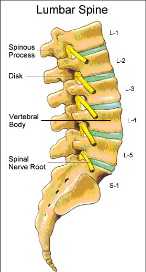 Arriving at a differential diagnosis
 The vast majority of patients (95%) who present in the pharmacy will have simple back pain that will, in time, resolve with conservative treatment.
 The remaining cases will have back pain with associated nerve root compression. 
Serious underlying pathology is very rare, with infection and malignancy accounting for less than 1% of cases. 
It is worth noting that low back pain can be caused by :
gastrointestinal problems (e.g., peptic ulcer or pancreatitis) or 
genitourinary conditions (e.g., kidney stones, pyelonephritis) but low back pain is not the major presenting symptom. 
History taking should concentrate on questions regarding the pain, such as location, radiation, evidence of trauma, effect of pain on mobility, and factors that aggravate or relieve the pain (Table 9.2).
History taking should concentrate on questions regarding the pain, such as location, radiation, evidence of trauma, effect of pain on mobility, and factors that aggravate or relieve the pain (Table 9.2).
Clinical features of acute low back pain
 Pain in the lower lumbar or sacral area is usually described as aching or stiffness. 
Depending on the cause, pain might be localized (e.g., lumbosacral strains after physical activity) or more diffuse (e.g., from postural backache after sitting incorrectly for a prolonged period). 
In cases of acute injury, the symptoms come on quickly, and there will be a reduction in mobility.
Bad posture when seated and poor lifting technique when performing daily tasks, such as cleaning or gardening, are very common predisposing factors
Conditions to eliminate 
Likely causes 
Sciatica 
Sciatica typically occurs in healthy, middle-aged adults. Pain is acute in onset and radiates to the leg. 
Pain starts in the lower back and, as it intensifies, radiates into the lower extremities.
 Disc herniation usually involves those vertebrae between the L4 and L5 and L5–S1 , although most occur between L5 and S1. If disc herniation is minimal, pain is dull, deep, and aching. 
Pain spreads from the lumbar spine to the upper part of the leg. 
If the disc ruptures or herniates under strain, pain is usually lancinating in quality, shooting down the leg like an electric shock.
 Valsalva movements – for example, coughing, sneezing or straining at stool – often aggravate pain. 
Numbness, tingling, and muscle weakness in the distribution of a nerve root suggests nerve root compression. 
Referral is needed for confirmation of the diagnosis. 
Doctors can perform a straight leg raising test whereby the pain of sciatica can be induced by elevating the leg of the patient when lying down. 
Prognosis is good, although improvement and recovery are often slower than in simple low back pain alone.
Unlikely causes
Osteoarthritis 
This is associated with advancing age, affecting up to one third of people older than 65 years, and is twice as common in women. 
It can be localized to a single joint or involve multiple joints; it most commonly affects the hands, knees, hips, neck, and low back. 
It is thought that an imbalance of synthesis and degradation of cartilage are responsible for the disease, which affects the whole joint. 
It is characterized by pain of insidious onset that progressively increases over months or years, is exacerbated by exertion, and is relieved by rest.
 The affected joints are painful when used and may show a restricted range of motion. 
Stiffness in the affected joint occurs typically in the morning and after rest, but usually only lasts for 15 to 30 minutes
Osteoporosis 
Often osteoporosis is asymptomatic and goes undiagnosed until a fragility fracture occurs, although nonspecific pain and/or localized tenderness is present if there is vertebral fracture. 
The condition is most common in postmenopausal women.
Very unlikely causes
 Infection (osteomyelitis) 
Symptoms of osteomyelitis include bone pain, general malaise, and presence of a high-grade fever. 
There may be local swelling, redness, and warmth at the site of the infection. 
Patients also usually exhibit a loss of range of motion. 

Ankylosing spondylitis 
Spondylitis is characterized by thinning or loss of elasticity of the discs that cushion the vertebrae of the spine. 
Almost all cases occur before the age of 40, it is two to three times more common in men, and tends to run in families. 
Symptoms gradually worsen over a period of several months to several years. Patients commonly exhibit fatigue and have marked stiffness on awakening, with pain that can alternate from side to side of the lumbar spine. 
Pain may awaken the person at night and worsens at rest, but improves with physical activity.
 Pain can be made worse by bending, lifting, and prolonged sitting in one position. Up to 40% of patients may also show inflammation of the eye.
Malignancy 
Malignancy is very rare; it is more prevalent in patients older than 50 years, 
although rates are still low – 0.14% in patients younger than 50 and 0.56% in patients older than 50. 
Patients normally have symptoms for months before diagnosis due to the slow-growing nature of the tumour. 
A history of unexplained weight loss, presence of anaemia, and leg weakness might be seen in addition to low back pain.
Causes of low back pain not related to back pathophysiology 
It must be remembered that 
acute illness – for example, colds and flu – can give rise to generalized aching or pain.
Likewise, prerash pain associated with shingles and
 referred pain from abdominal organs (e.g., pyelonephritis) can present as low back pain. 
A careful history of the presenting symptoms should enable exclusion of such conditions.
Evidence base for over-the-counter medication 
Pharmacists can appropriately treat patients with uncomplicated acute low back pain. 
The goal of treatment is to provide relief of symptoms and a return to normal mobility.
Conservative treatment
 Bed rest was once widely prescribed for patients with low back pain. 
However, systematic reviews have now proven that prolonged bed rest is counterproductive. 
The authors concluded that ‘Moderate quality evidence shows that patients with acute LBP may experience small benefits in pain relief and functional improvement from advice to stay active compared with advice to rest in bed’. 
Exercise programmes can help with acute back pain and have been shown to reduce recurrence.
Analgesics
 Nonsteroidal anti-inflammatory drugs (NSAIDs) for 7 to 10 days is widely advocated. 
A systematic review of NSAIDs in acute or chronic LBP found that treatment with an NSAID produced significant short-term improvement compared with placebo. 
The review identified 65 trials, 28 of which were rated as high quality. The study failed to find any difference among the various NSAIDs. 
A further Cochrane review (involving 13 trials, of which 10 were rated high quality) looking at chronic LBP only found that NSAIDs were more effective than placebo in terms of pain intensity and, to a smaller extent, disability. 
 the study failed to find any difference among the various NSAIDs. 
Paracetamol when used for LBP has also been subject to a review, which identified three trials involving 1825 patients. 
They found that paracetamol was no more effective than placebo in terms of pain reduction and improving quality of life. 
The authors concluded that paracetamol should not be used to manage acute LBP.
Compound analgesics
 It is recognized that combination analgesics (paracetamolcodeine, aspirin-codeine, or paracetamol-dihydrocodeine) with high doses of opioids are effective for acute and chronic pain.
 However, in the UK, codeine and dihydrocodeine can only be prescribed over the counter (OTC) provided their respective maximum strengths do not exceed 1.5%, and the maximum dose does not exceed 20 or 10 mg, respectively. 
In practice, this equates to commercially available products with a maximum dose of 12.8 mg of codeine and 7.46 mg of dihydrocodeine. 
At these doses, their pain-killing effect has been called into question. 
In response to the ongoing concerns about codeine-containing products, the Medicines and Healthcare products Regulatory Agency (MHRA), in 2009, issued new guidance to restrict codeine containing products for the short-term (3 days) treatment of acute moderate pain that is not relieved by paracetamol, ibuprofen or aspirin alone.
Caffeine 
It has long been claimed that caffeine enhances analgesic efficacy, and a number of proprietary products contain caffeine in doses up to 130 mg.
 A Cochrane review (Derry et al., 2014) identified 19 studies (N ¼ 7238), which involved mainly paracetamol or ibuprofen, with 100 to 130 mg caffeine. 
Findings showed that there was a small but statistically significant benefit with caffeine used at doses of 100 mg or more, which was not dependent on the pain condition or type of analgesic. 
The authors concluded that the addition of caffeine (100 mg) to a standard dose of commonly used analgesics provides a small but important increase in the proportion of participants who experience a good level of pain relief.
 In light of this data, if recommending caffeine-containing products, only those with 100 mg or more of caffeine should be given.
Topical NSAIDs 
A 2015 systematic review identified 61 studies comparing topical NSAIDs to oral NSAIDs and placebo (Derry et al., 2015). 
The review found that topical NSAIDs were significantly better than placebo in achieving 50% pain relief. 
It also found that the number needed to treat was less than 4 for all the NSAIDs examined compared with placebo and ranged from 1.8 (diclofenac [Emulgel]) to 3.9 (ibuprofen).
 The review authors stated there was insufficient data to reliably compare topical NSAIDs with each other, or with oral NSAIDs, but concluded that NSAIDs can provide good pain relief in acute musculoskeletal conditions without the adverse events seen with oral NSAIDs.
 Furthermore, certain formulations, mainly gel formulations of diclofenac, ibuprofen, and ketoprofen, provide the best results.
 This finding was reinforced when Derry et al. (2017) reviewed all Cochrane reviews investigating topical analgesics.
Rubefacients 
Rubefacients (also known as counterirritants) have been incorporated into topical formulations for decades. 
They cause vasodilation, producing a sensation of warmth that distracts the patient from experiencing pain. 
It has also been hypothesized that increased blood flow might help disperse chemical mediators of pain, although this in unsubstantiated. 
Numerous chemicals are listed as being rubefacients. 
Rubefacients containing salicylates have been reviewed (Derry et al., 2014). 
Any evidence of efficacy was reported from older smaller studies; the larger, more recent studies have shown no effect. 
The authors concluded that current evidence does not support the use of salicylate-containing rubefacients.
Capsaicin
 Capsaicin is approved for postherpetic neuralgia and painful diabetic neuropathy (Axsain, capsaicin, 0.075%) and symptomatic relief in osteoarthritis (Zacin, capsaicin, 0.025%) in the UK via prescription. 
Although these are not available OTC, a number of OTC products do contain capsaicin (e.g., Radian B Muscle Rub). 
Systematic reviews of the efficacy of capsaicin show mixed results. 
A review  concluded that capsaicin appears to have only poor to moderate efficacy in chronic musculoskeletal and neuropathic pain. 
They indicated that it may be a useful second-line agent for those who do not respond to or are intolerant of other treatments; however, capsaicin often causes local side effects (e.g., itching or rash).
Enzymes 
Heparinoid and hyaluronidase are included in a number of products.
 Theoretically, they are supposed to disperse fluids in swollen areas, reducing swelling and bruising, but this is unproven. 
Complementary therapies 
Back pain accounts for more visits to a complementary practitioner than any other pain condition.
 In one study, 10% of people complaining of back pain had visited a complementary practitioner (e.g., osteopath, chiropractor, acupuncturist).
 A limited but growing body of evidence exists to assess whether complementary therapies are effective. 
In light of the growing public interest and the expanding volume of literature, four Cochrane reviews have been conducted on heat and cold therapy, herbal remedies, acupuncture, and massage, respectively.
Superficial heat and cold
 Applying heat or cold to superficial musculoskeletal injuries, such as nonspecific back pain, is a popular lay recommendation. 
These range from hot water bottles, heat pads, and infrared lamps to ice packs. The Cochrane review identified nine trials that met their inclusion criteria (six trials involved heat; three trials involved cold therapy). 
The authors concluded that many of the studies were of poor methodological quality, but evidence exists that continuous heat wrap therapy reduces pain and disability in the short term to a small extent. 
No conclusions could be drawn on cold therapy due to the limited nature of the three trials reviewed
Herbal remedies
 Several herbal medicines are promoted as treatments for various types of pain, some of which have been tested for the relief of symptoms of LBP. 
The Cochrane review reported on five active constituents – Harpagophytum procumbens (devil’s claw), Salix alba (white willow bark), Capsicum frutescens (cayenne), Solidago chilensis (Brazilian arnica), and Symphytum officinale (comfrey root extract).
 Devil’s claw (standardized daily dose of 50 or 100 mg harpagoside) reduced pain more than placebo, and a standardized daily dose of 60 mg was equally as effective as 12.5 mg of rofecoxib (now withdrawn from the market). 
Similarly, willow bark (standardized daily dose of 120 mg and 240 mg of salicin) was also more effective than placebo, and 240 mg of salicin was as effective as 12.5 mg of rofecoxib. 
Cayenne (as a cream or plaster) reduced pain more than placebo.
 One trial of arnica (N ¼ 20) found very low-quality evidence of reduction in perception of pain and improved flexibility. 
Likewise, only one trial (N ¼ 120) examined comfrey root extract but found low-quality evidence. 
The authors concluded that the best evidence was for the use of cayenne.
 It therefore appears that these products can be used as viable alternatives if conventional medicine has no effect.
Acupuncture
 The available evidence for acupuncture in acute LBP does not support its use, although, if used in chronic back pain, acupuncture is more effective for pain relief than no treatment in the short term.
Massage therapy 
Twenty-five randomized control trials (RCTs; N ¼ 3096) were identified for the review, although all were considered to be of low quality (Furlan et al., 2015). 
Only one trial included participants with acute back pain; all others involved people with subacute or chronic back pain. 
Findings appear to show benefit compared to placebo in the short-term but not long term. 
However, authors concluded they had ‘little confidence’ that massage is an effective treatment for LBP.
Glucosamine 
Although glucosamine is not used for acute low back pain, it is widely advertised to the general public as a treatment for osteoarthritis.
 Glucosamine is naturally found in the body, especially in cartilage, tendons and ligaments, and must be synthesized by the body because significant amounts are not found in the diet. 
Its active form, D-glucosamine, is used in the manufacture of glycosaminoglycan, a precursor to cartilage tissue. 
Early reviews of glucosamine reported favourable decreases in pain and increase in joint function. However, a review by Towheed et al. (2005), including 20 studies with 2570 patients with osteoarthritis, found mixed results. 
When studies of sound methodological quality were used, the review failed to find any difference between glucosamine and placebo with regards to pain and changes in the Western Ontario and McMaster Osteoarthritis Index (WOMAC) function score. 
It still remains uncertain whether the two salts of glucosamine available, sulphate and hydrochloride, are equally active.
 Studies so far have also been relatively short (2–3 months), and any long-term benefits are still uncertain.
Chondroitin 
Early research into the benefit of chondroitin in reducing pain and improving functionality in people with osteoarthritis showed chondroitin to be beneficial. 
Recent research that involved larger trials has shown no significant benefit. 
Based on evidence, current UK guidelines advise avoidance of glucosamine and chondroitin (NICE, 2014)
Arnica (Arnica montana)
 There are only limited studies with arnica, and these have shown mixed results, with it having little or no effect on bruising and swelling in soft tissue injuries. 
Although generally well tolerated, arnica has been reported to produce allergic reactions in some people (Natural Medicines Comprehensive Database, 2015).
Summary
 Based on evidence, patients with acute LBP should be encouraged to keep active and be given a 7-day course of a systemic or topical NSAID unless contraindicated. If a complementary therapy is tried then cayenne has the best evidence.
Paracetamol 
Paracetamol is the safest analgesic. It can be given to all patient groups, has no significant drug interactions, and side effects are very rare. Patients with LBP will benefit most from taking paracetamol regularly at its maximum dose of 4 g (eight tablets) per day. It is the drug of choice in pregnancy and breastfeeding
Aspirin 
Unlike paracetamol, aspirin is associated with problems in its use. Children younger than 16 years should avoid any products containing aspirin (although children with LBP should be referred). It can cause gastric irritation and is associated with gastric bleeds, especially in older adults. For this reason, aspirin should not be given to this patient group or any patient with a history of peptic ulcer. In a small minority of asthmatic patients, aspirin can precipitate shortness of breath, so any asthmatic who has previously had a hypersensitivity reaction to aspirin should not take it. It should be avoided in patients taking warfarin because bleeding time is increased. Aspirin is best avoided in pregnancy because adverse effects to the mother and foetus have been reported. It should also be avoided in breastfeeding
Nonsteroidal antiinflammatory drugs 
The choice of oral OTC NSAIDs in the UK is limited to ibuprofen (naproxen is currently only licensed for period pain). 
The recommended dosage of ibuprofen in adults is 200 to 400 mg (one or two tablets), three times a day, although most patients will need the higher dose of 400 mg, three times a day. 
NSAIDs are best avoided in certain patient groups, such as older adults, because they are more prone to gastrointestinal (GI) bleeds and have reduced renal function. 
Patients with a history of peptic ulcers and asthmatics who are hypersensitive to aspirin should also avoid NSAIDs.
 NSAIDs can be used in pregnancy but may delay labour; the use of NSAIDs, particularly in the last trimester, should be under medical supervision. They can be used in breastfeeding.
 For most patients, NSAIDs are well tolerated, although gastric irritation is a well-recognized side effect. 
They can interact with many medicines and, although most of these interactions are not significant, NSAIDs can alter lithium levels so that where possible, an alternative analgesic should be recommended.
 If an NSAID is given with lithium, the patient’s serum lithium level needs to be monitored more closely than normal
Topical NSAIDs 
Topical NSAIDs provide an alternative to patients who should avoid systemic NSAID therapy. 
They have fewer side effects than systemic therapy, with the most commonly reported adverse events being skin reactions (maculopapular rash or itching) at the site of application.
 GI side effects have been reported but are rare. Low plasma levels probably explain the low incidence of adverse systemic effects. 
Most manufacturers recommend avoiding use during pregnancy because of the same potential adverse effects as oral NSAIDs, although the risks should be generally far lower than with oral NSAIDs. 
Topical NSAIDs come in a range of formulations, including cream, gel, spray, and mousse. 
Table 9.4 highlights all UK commercially available NSAIDs (as of October 2019) and summarizes their prescribing information.
Rubefacients 
Most rubefacients (e.g., Deep Heat, Radian B ranges) are only licensed for people older than 12 years, although there are a few that can be used from the age of 5 (e.g., Deep Heat range) or 6 years (e.g., Radian B Muscle Rub). 
They have no drug interactions, and side effects are localized to excessive irritation at the site of application. 
Most products contain two or more compounds, although most contain nicotinates and/or salicylates. 
Other compounds in rubefacients include menthol, camphor, capsaicin, and turpentine oil. They can be used in all patient groups.